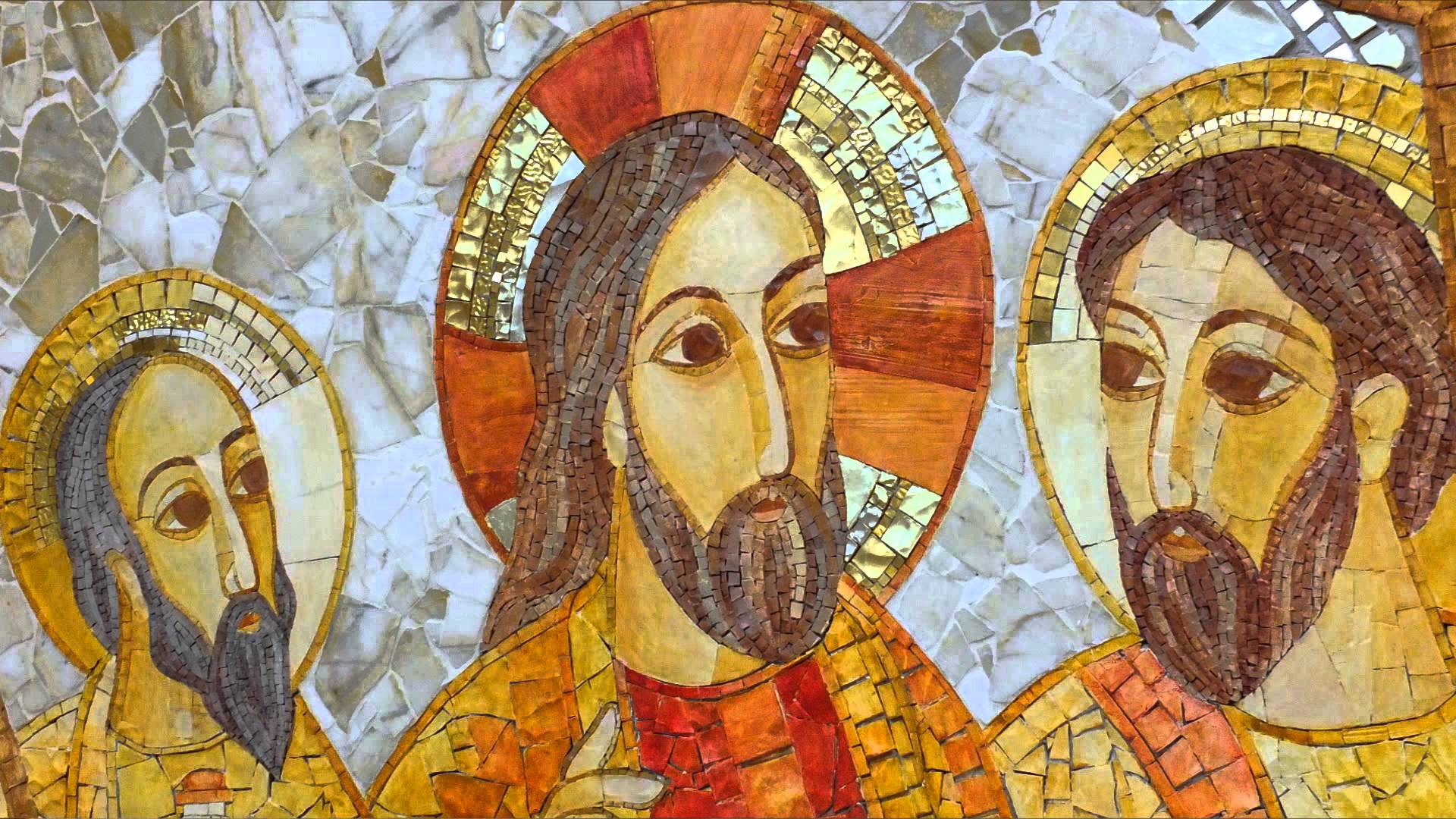 IDENTIDAD Y MISIÓN DE
 LA IGLESIA DIOCESANA
DATOS ESTADISTICOS DE LA ENCUESTA
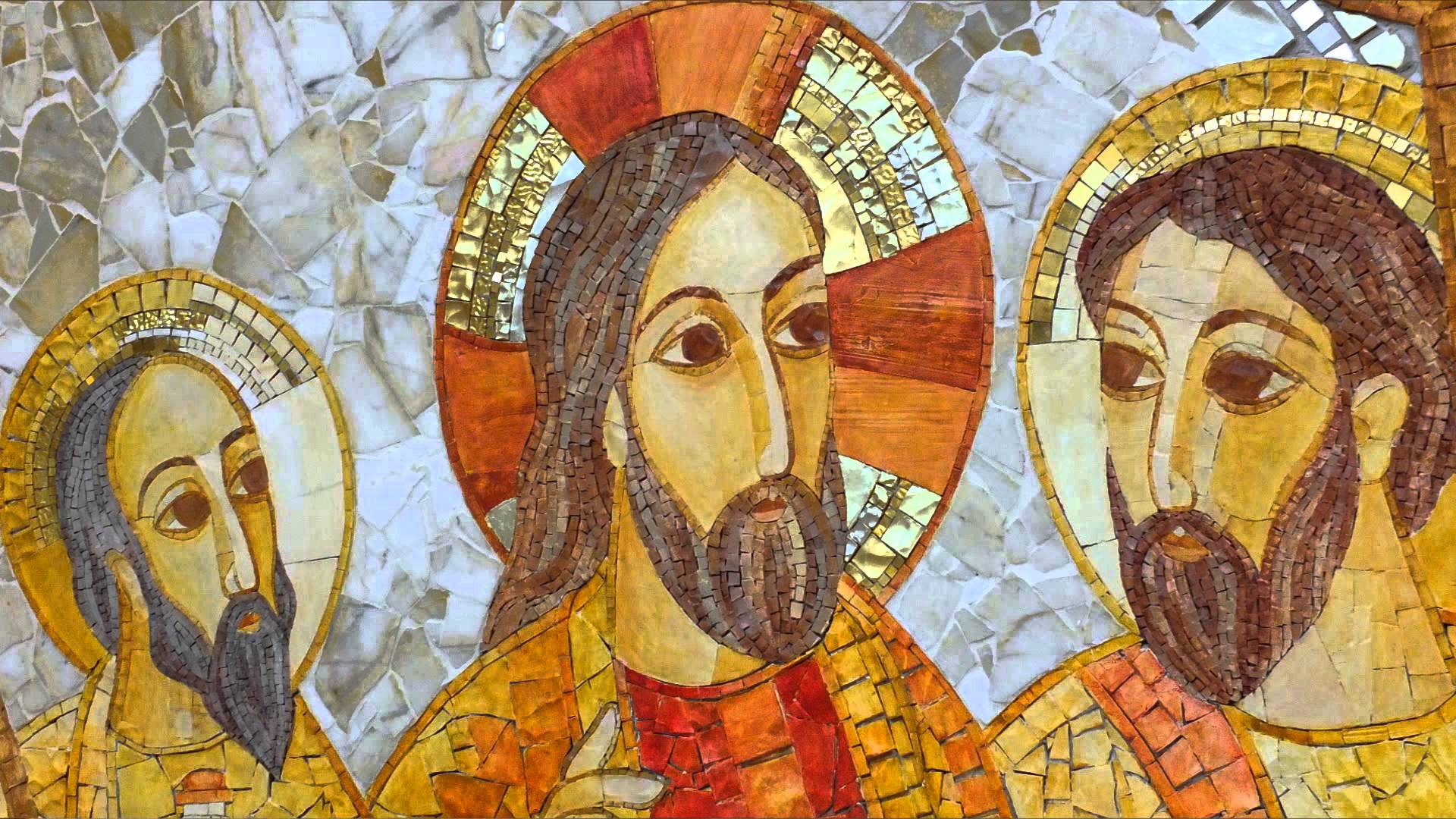 IDENTIDAD Y MISIÓN DE
 LA IGLESIA DIOCESANA
1.
CUESTIONARIO PARA SACERDOTES Y DIACONOS
5. ¿Qué dificultades y retos se dan en el trabajo conjunto con laicos y consagrados?
Laicos: clericalización y escasa disponibilidad
Consagrados: protagonismos y necesidad de integrar los carismas
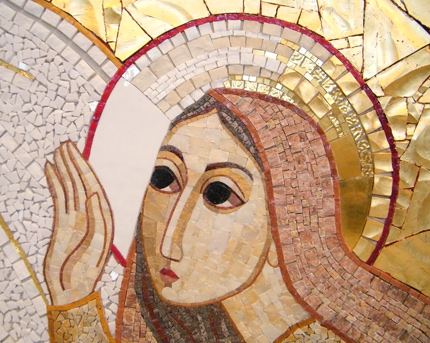 PARTICIPACIÓN 
VIDA CONSAGRADA
Nº DE CONGREGACIONES
E INSTITUTOS DE VIDA CONSAGRADA:  125
Nº DE RESPUESTAS:
INDIVIDUALES:  120
COMUNITARIOS CONGREGACIONES:  8
 COMUNITARIOS MOVIMIENTOS:  4
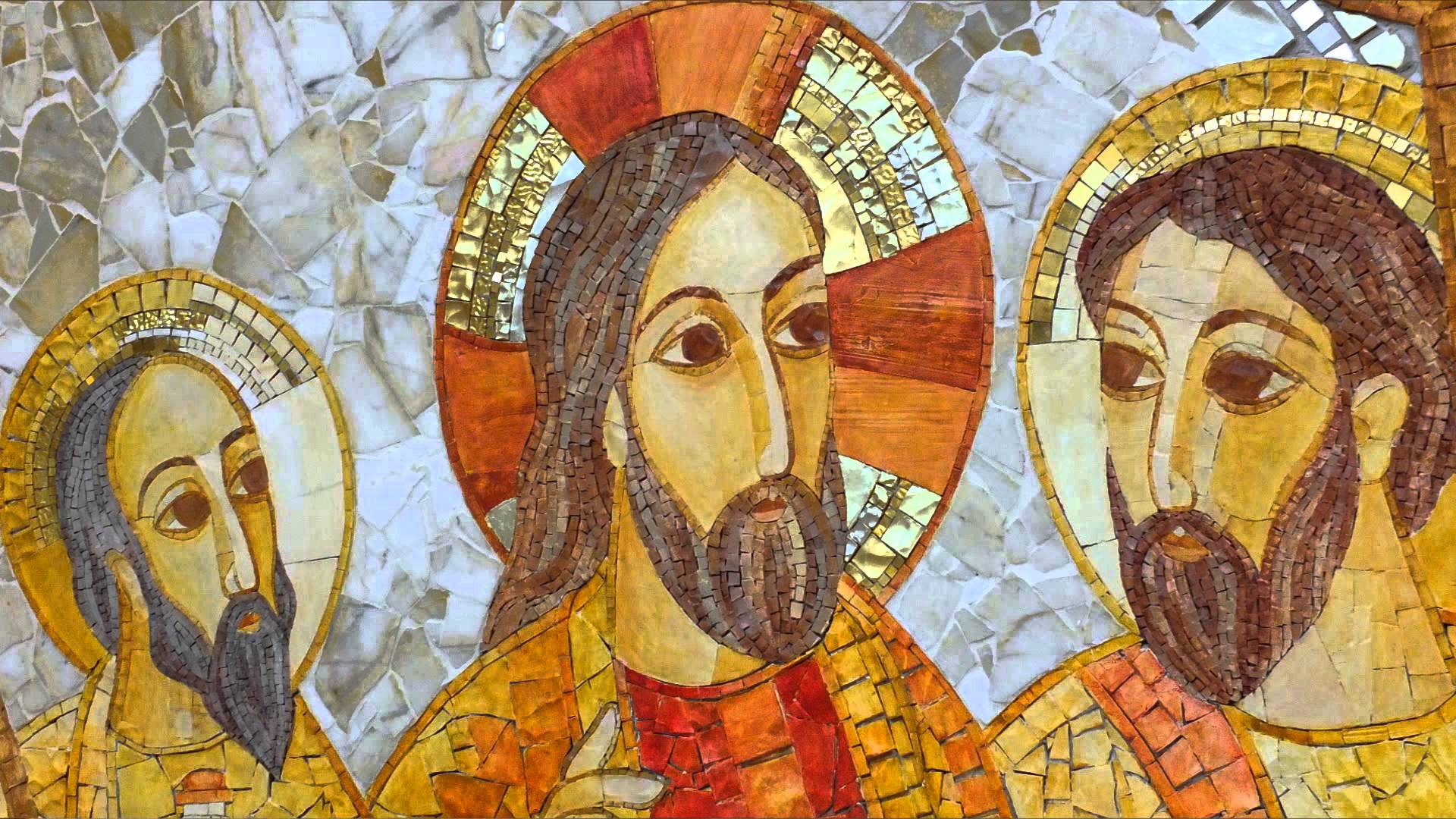 IDENTIDAD Y MISIÓN DE
 LA IGLESIA DIOCESANA
CUESTIONARIO PARA COLABORADORES PARROQUIALES Y AGENTES DE PASTORAL
2.
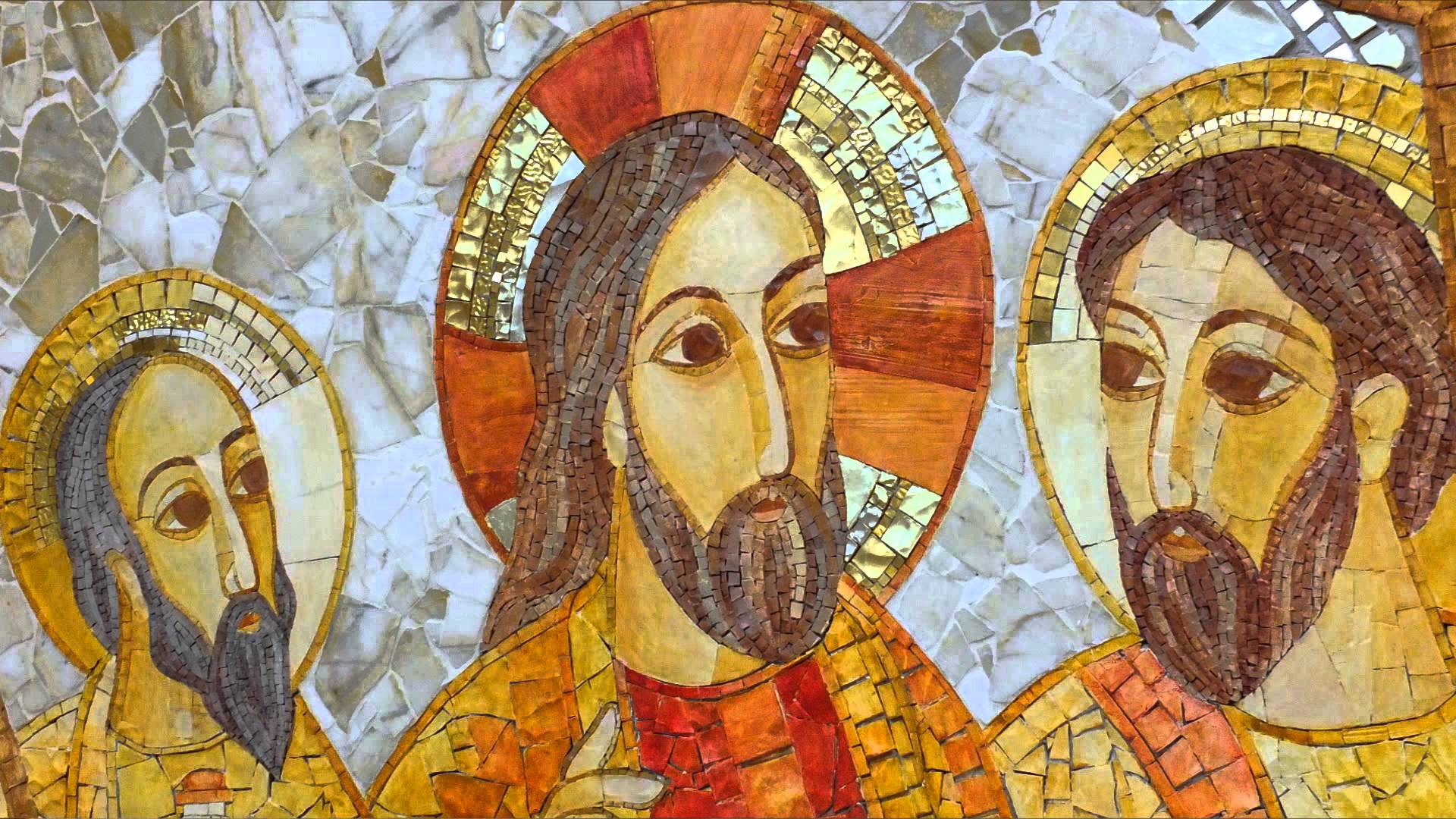 IDENTIDAD Y MISIÓN DE
 LA IGLESIA DIOCESANA
CUESTIONARIO PARA FELIGRESES ASIDUOS
3.
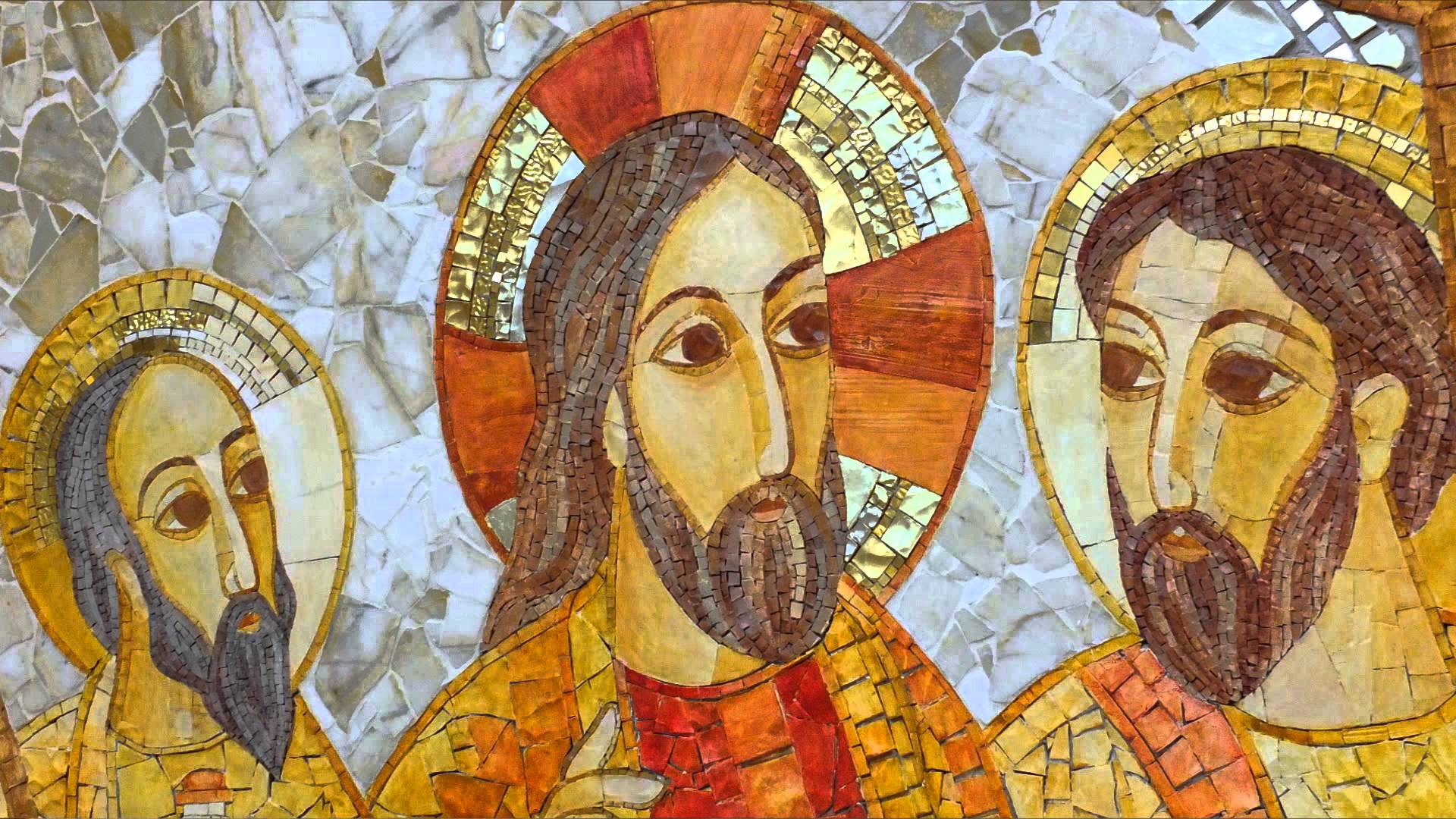 IDENTIDAD Y MISIÓN DE
 LA IGLESIA DIOCESANA
6.
CUESTIONARIO PARA QUIENES MIRAN LA IGLESIA DESDE “FUERA”